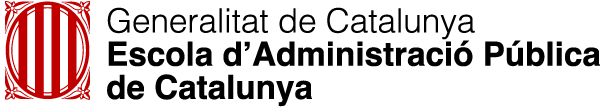 Transformación de la Administración Pública catalanaEl rol de la EAPC
Ismael Peña-López
Misión académica internacional Barcelona en innovación en gestión pública avanzada
UPC-EAPC. Barcelona, 25/11/2023
[Speaker Notes: "Towards a citizen-centered multi-level ecosystem of political engagement"

Political institutions need to unfold a new toolbox of participation approaches and instruments. 
There is a need to shift from (only) speaking to citizens to (also) listening to them. 
This is especially relevant when one considers the general trend of citizens fleeing from institutional 
participation and into informal spaces and means of participation, usually led by new actors that operate 
with different logics than traditional, institutional or representative ones.

Part of this new approach relies on making participation a structural strategy, not a one-time initiative. 
At its turn, this structural strategy implies deploying a whole ecosystem of tools to support bi-directional 
information and communications and multi-level participation initiatives, from the local level to the 
European Union and vice-versa. This ecosystem should consist on, among other things, a network of institutions 
collaborating at different levels, a training system, a technological strategy to support participation and a 
governance body to coordinate it all.

A new strategy with a new ecosystem necessarily demands a thorough transformation on how Administracións work, 
especially European institutions. The ideological framework that promotes this transformation is, at the 
institutional level, the Open Government model. This model is the answer that governments can give to the 
shift or paradigm of technopolitics happening at the citizens level. We have to transform the Administración 
by means of citizen participation and to transform the Administración to enable citizen participation.]
¿Una nueva administración?
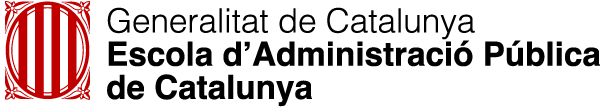 2
20 años de (no) reforma de la Administració catalana
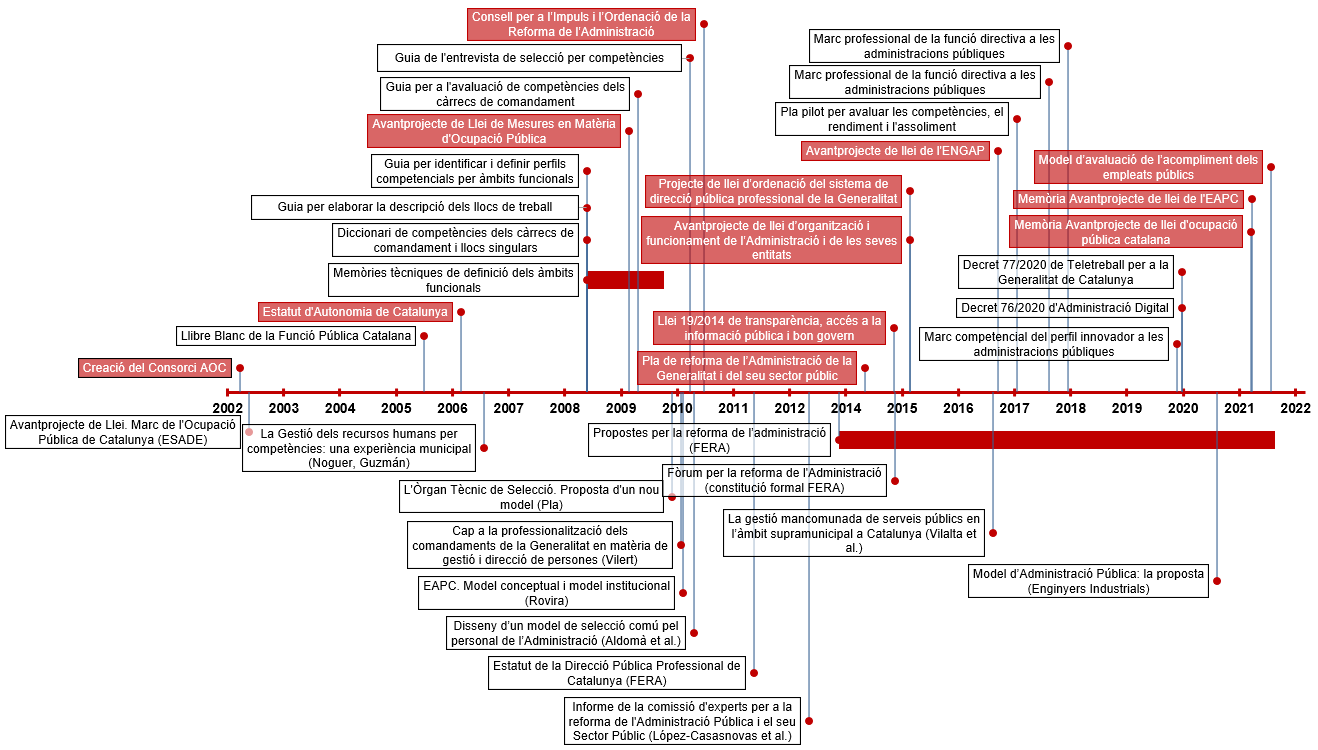 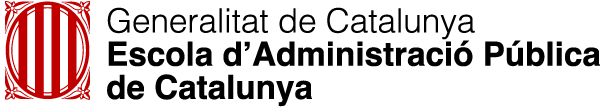 3
VUCA
Volátil
Incierto (uncertain)
Complejo
Ambiguo
QUIÉN
RELACIONES
ESCENARIOS
TRANSFORMACIÓN
RELACIONES CAUSALES
ACTIVOS
DINÁMICAS
Gestión de la complejidad para el impacto sistémico
Actores
Análisis de stakeholders
Sensing
Denominación (naming)
Enmarcado (framing)
Citizen journey (recorrido del ciudadano)
Sistemas
Análisis de sistemas
Mapeado de sistemas
Mapeado de relaciones
Prospectiva
Futuros
Contrafactoriales
Predicción
Outcome mapping
(mapa de efectos)
Teoría del cambio
Aproximación basada en portafolios
Participación
Facilitación
Design-thinking
Co-diseño, co-gestión
BANI
Frágil (brittle)
Ansioso
No-lineal
Incomprensible
Proyectos de transformación sistémica
Políticas públicas de impacto
Ecosistemas
Plataformas
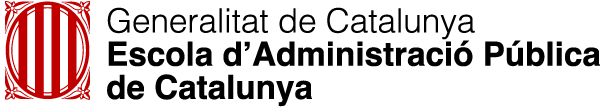 4
Paradigma: de función pública a servicio público
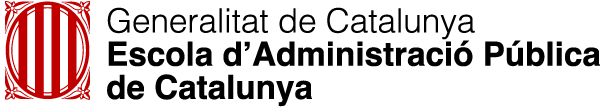 5
Cambios en la demanda de actividad y en la organización
Formación estratégica
Formación al sector público
Formación a directivos y mandos
Formación experiencial, orientación a retos
Buenas prácticas, proyectos innovadores

Entorno altamente volátil
Proceso de estabilización del trabajo temporal
Relevo generacional
Más necesidad que nunca de un 
modelo y de impulsar la gestión del conocimiento
Necesidad de adaptación al entorno para producir impacto
Resistencia al cambio
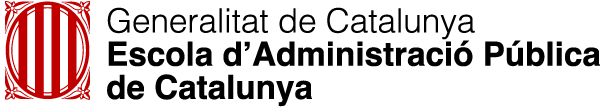 6
Reflexión estratégica
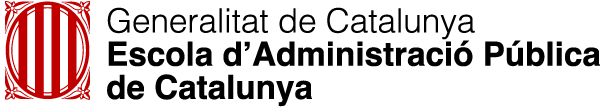 7
Impactos
Teoría del cambio para transformar la Administración
Gobierno Abierto
Ciudadanos comprometidos
Derechos civiles
Reformas en la Administración
Servidores públicos competentes, capaces, comprometidos
Calidad institucional
Política basada en evidencias
Instituciones eficientes y eficaces
Emancipación personal
El Estado/Administración como plataforma
Articulación del ecosistema de gobernanza pública
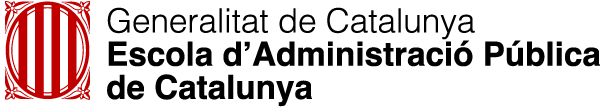 8
Un modelo transversal para los servidores públicos
Perfiles, funciones competencias
Rediseño de procesos
Foco en competencias
Transferencia del conocimiento
Modelo de selección
Administración y bolsa única
Cambio organizativoTrabajo por proyectos
Comunidades
CapacitaciónEvaluación del desempeño
Aprendizaje abierto
Upskilling y reskilling
Innovación
La Administración Pública como plataforma de aprendizaje
La Administración Pública como plataforma de investigación, innovación y desarrollo
La Administración Pública como vertebradora del ecosistema de gobernanza pública
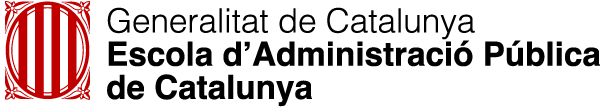 9
Ámbito de la selección
Ámbito del aprendizaje
Ámbito de la gestion del conocimiento
Ámbito de la articulación del ecosistema
Dispositivos clave
Aprendizaje
Gestión
académica
Educación formal
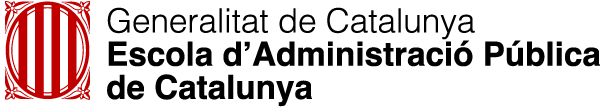 10
Ámbito de la selección
Ámbito del aprendizaje
Ámbito de la gestion del conocimiento
Ámbito de la articulación del ecosistema
Dispositivos clave
Marcos de funciones, competencias, currículum
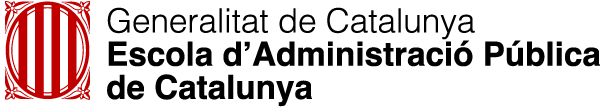 11
Ámbito de la selección
Ámbito del aprendizaje
Ámbito de la gestion del conocimiento
Ámbito de la articulación del ecosistema
Dispositivos clave
Marcos de funciones, competencias, currículum
Aprendizaje
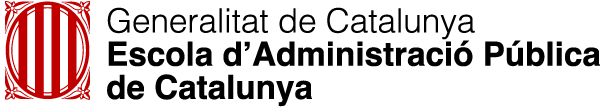 12
Ámbito de la selección
Ámbito del aprendizaje
Ámbito de la gestión del conocimiento
Ámbito de la articulación del ecosistema
Dispositivos clave
Marcos de funciones, competencias, currículum
Aprendizaje
Gestión
académica
Educación formal
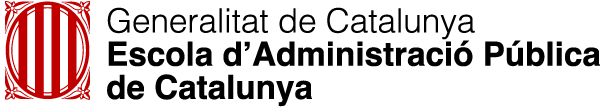 13
Ámbito de la selección
Ámbito del aprendizaje
Ámbito de la gestión del conocimiento
Ámbito de la articulación del ecosistema
Dispositivos clave
Marcos de funciones, competencias, currículum
Aprendizaje
Modelo de aprendizaje y desarrollo
Autoaprendizaje
Diagnóstico de necesidades
Itinerarios de aprendizaje
Objetivos de aprendizaje
Recursos de aprendizaje y conocimiento
EAPC 
Comunidad
Análisis
Administración
Comunidades de Aprendizaje Comunidades de Práctica
Academia
Empresa
Sociedad civil
Dinamización
Gestión
académica
Educación formal
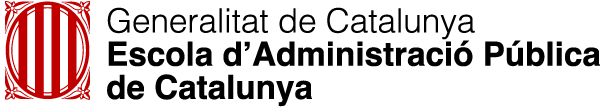 14
Ámbito de la selección
Ámbito del aprendizaje
Ámbito de la gestión del conocimiento
Ámbito de la articulación del ecosistema
Dispositivos clave
Marcos de funciones, competencias, currículum
Aprendizaje
Modelo de aprendizaje y desarrollo
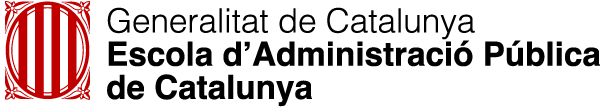 15
Ámbito de la selección
Ámbito del aprendizaje
Ámbito de la gestión del conocimiento
Ámbito de la articulación del ecosistema
Dispositivos clave
Marcos de funciones, competencias, currículum
Aprendizaje
Modelo de aprendizaje y desarrollo
Acreditación y reconocimiento
Selección
Bolsa de trabajo
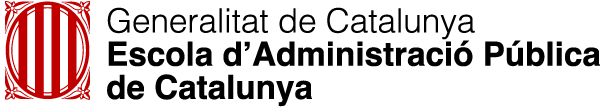 16
Ámbito de la selección
Ámbito del aprendizaje
Ámbito de la gestión del conocimiento
Ámbito de la articulación del ecosistema
Dispositivos clave
Marcos de funciones, competencias, currículum
Aprendizaje
Modelo de aprendizaje y desarrollo
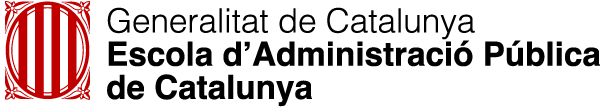 17
Ámbito de la selección
Ámbito del aprendizaje
Ámbito de la gestión del conocimiento
Ámbito de la articulación del ecosistema
Dispositivos clave
Marcos de funciones, competencias, currículum
Aprendizaje
Modelo de aprendizaje y desarrollo
Gestión del conocimiento
Investigación e innovación
Desarrollo del talento
Transferencia de conocimiento
Transformación de la Administración
Gestión
académica
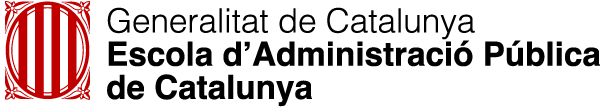 18
Ámbito de la selección
Ámbito del aprendizaje
Ámbito de la gestión del conocimiento
Ámbito de la articulación del ecosistema
Dispositivos clave
Marcos de funciones, competencias, currículum
Aprendizaje
Modelo de aprendizaje y desarrollo
Gestión del conocimiento
Investigación e innovación
Comunidad
EAPC
Análisis
Administración
Comunidades de Aprendizaje Comunidades de Práctica
Desarrollo del talento
Transferencia de conocimiento
Academia
Empresa
Sociedad civil
Dinamización
Transformación de la Administración
Gestión
académica
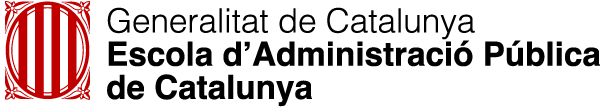 19
Ámbito de la selección
Ámbito del aprendizaje
Ámbito de la gestión del conocimiento
Ámbito de la articulación del ecosistema
Dispositivos clave
Marcos de funciones, competencias, currículum
Aprendizaje
Modelo de aprendizaje y desarrollo
Autoaprendizaje
Diagnóstico de necesidades
Itinerarios de aprendizaje
Objetivos de aprendizaje
Acreditación y reconocimiento
Recursos de aprendizaje y conocimiento
Gestión del conocimiento
Investigación e innovación
Comunidad
EAPC
Análisis
Administración
Comunidades de Aprendizaje Comunidades de Práctica
Selección
Desarrollo del talento
Transferencia de conocimiento
Academia
Empresa
Sociedad civil
Dinamización
Transformación de la Administración
Bolsa de trabajo
Gestión
académica
Educación formal
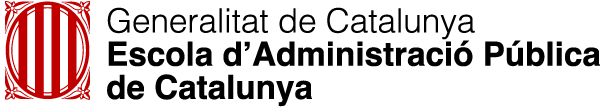 20
Ámbito de la selección
Ámbito del aprendizaje
Ámbito de la gestión del conocimiento
Ámbito de la articulación del ecosistema
Dispositivos clave
Marcos de funciones, competencias, currículum
Aprendizaje
Modelo de aprendizaje y desarrollo
EAPC
Autoaprendizaje
Diagnóstico de necesidades
Itinerarios de aprendizaje
Objetivos de aprendizaje
Acreditación y reconocimiento
Recursos de aprendizaje y conocimiento
Gestión del conocimiento
Investigación e innovación
Generalitat
Comunidad
EAPC
Análisis
Administración
Comunidades de Aprendizaje Comunidades de Práctica
Selección
Desarrollo del talento
Transferencia de conocimiento
Instituciona-lización (Ley)
Academia
Empresa
Sociedad civil
Dinamización
Transformación de la Administración
Bolsa de trabajo
Gestión
académica
Ecosistema público catalán
Educación formal
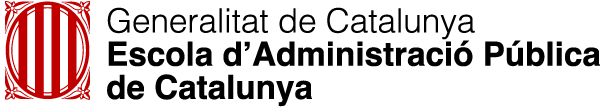 21
Plan Estratégico EAPC 2022-2027
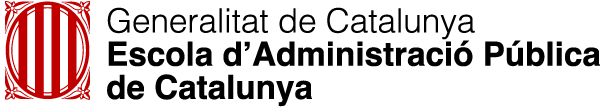 22
Visión y Misión
Visión
La Escuela es eje vertebrador del Ecosistema de Gobernanza Pública de Cataluña y contribuye activamente a su diseño, implantación y evaluación.
Misión
La Escuela articula, promueve y produce investigación, análisis, servicios y productos relativos al reconocimiento, captación y desarrollo del talento; la formación y el aprendizaje; y la organiza-ción de las instituciones en el ámbito de la gobernanza pública; para conseguir una administración pública catalana al servicio del ciudadano, profesionalizada, innovadora, íntegra y eficiente.
Nuevo modelo de Estado El estado com a plataforma
Nuevo modelo de Administración Pública
El Ecosistema de 
Governanza Pública
Nuevo modelo de Escuela
Diseña
Articula
Evalúa
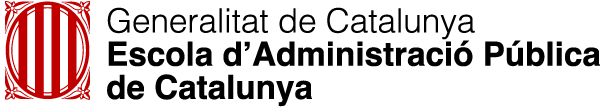 23
Estrategia 2022-2027
Plan estratégico2022-2027
Sistema de selección
Modelo de aprendizaje
y desarrollo
Laboratorio de governanza pública
Presupuesto 2022
Cambio Organitzativo
Presupuesto 2023
Ley EAPC
Presupuesto 2024
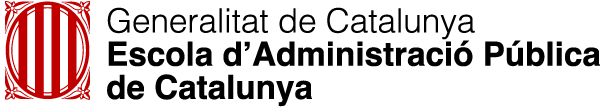 24
Plan Estratégico 2022-2027: objetivos y resultados
Plan de cultura de la innovación
Difusión de contenidos
Comunidades de intercambio de conocimiento
Proyectos de investigación
Centro de recursos
Laboratorio de
innovación pública
Planes inducción y  desvinculación
EAPC como plataforma de aprendizaje y desarrollo
EAPC como plataforma de investigación, innovación y transferencia del conocimiento
Planes de aprendizaje 
y desarrollo
3.1 Definir y desplegar estrategias de desarrollo profesional para mejorar las capacidades
4.3  Articular la transferencia
de conocimientos
4.2  Incidir en la Agenda Pública mediante la 
generación de conocimiento
Plan de formación y actualización profesional
3.2 Impulsar un modelo de aprendizaje y desarrollo
4.1  Impulsar un modelo de investigación e innovación colaborativas
2.2. Implantar un sistema de captación y selección
1.1. Impulsar la aprobación de la Ley de la EAPC
2.1. Establecer el modelo de los marcos funcionales y perfiles competenciales de la gestión del talento
1.3. Impulsar elementos estructurales del ámbito Económico
EAPC como referente en gestión integral del talento
1.2. Impulsar nuevos elementos institucionales de la Escuela
1.4. Impulsar elementos estructurales del 
ámbito de los  RRHH
Marcos curriculares, funcionales y competenciales
1.5. Impulsar elementos estructurales del ámbito
de la Calidad y las TIC
EAPC como vertebradora del ecosistema de gobernanza
25
Corto plazo
Impactos
Modelo de aprendizaje
Abierto
Modular y contínuo
Heutagógico: entornos personales
Colaborativo: comunidades
Optimización de la organización interna
De la Escuela
De la formación de la Generalitat y su sector público
De la formación de la Administración local
Rediseño de procesos
Digitalización de procesos
Cuadre de mando (BI)
Cambio organizativo
Formación
Transferencia
Investigación
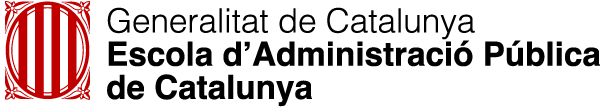 26
Medio plazo
Impactos
Ley de la Escuela de Administración Pública de Catalunya
Articulación del Ecosistema de la Gobernanza Pública
De la Generalitat
De las Administraciones Públicas Locales
Estrategia de Formación del Ecosistema de Gobernanza Pública
Planes de mejora de la gobernanza pública (apoyo)
Personas y equipos
Procesos y servicios
Ordenación territorial
Innovación social
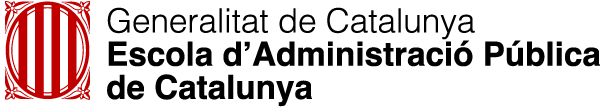 27
Largo plazo
Impactos
Investigación
Comunidad de referencia
Gestión del conocimiento
Incidencia sobre la agenda pública
Transferencia
Modelos competenciales
Mapas de perfiles y funciones

Modelos de captación y desarrollo
Modelos de organización y de incentivos
Estrategias de innovación

Ciclo integral de la política pública
Comunidades de práctica
Transformación de la Gobernanza Pública
De la Generalitat
Del ecosistema público catalán
Formación i Desarrollo
Comunidades de aprendizaje
Servicios corporativos de formación
Currículum
Evaluación
Certificación
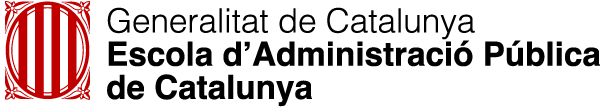 28
Modelo de Aprendizaje y Desarrollo
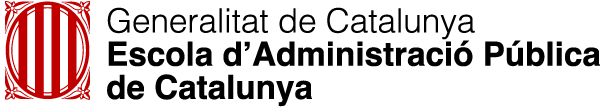 29
Objetivos generales
Incrementar el impacto de la formación, especialmente la estratègica/sectorial/especializada
Incrementar la sostenibilidad de los formatos de las situaciones de aprendizaje y desarrollo
Optimizar el uso de los recursos públicos
Mejorar la coherencia interna de todo el sistema
Mejorar la rendición de cuentas de los actores que hacen formación
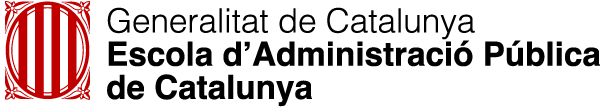 30
Adaptación al nuevo modelo: objetivos
Dar coherencia, continuidad y visión estratégica a las actuaciones dentro de una misma área
Ofrecer modelos de perfiles profesionales a todas las administraciones 
Eliminar barreras al trabajo por objetivos y proyectos
Incrementar los recursos de aprendizaje en abierto
Versatilidad: multiplicar los usos y el número de beneficiarios
Sostenibilidad: Incrementar la eficiencia de los recursos materiales
Incrementar la eficacia de los acompañamientos de expertos/docentes
Poner en valor los datos: hacer analítica de aprendizaje orientada a la toma de decisiones estratégicas
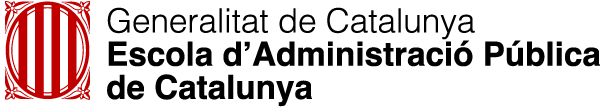 31
Modelo de Aprendizaje y Desarrollo
INTEGRIDAD
DIGITALIZACIÓN
INNOVACIÓN
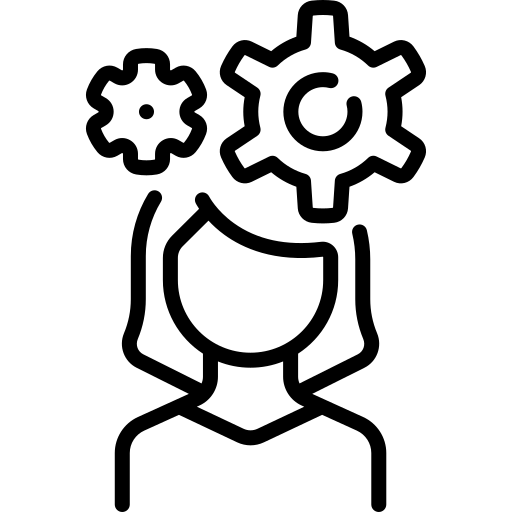 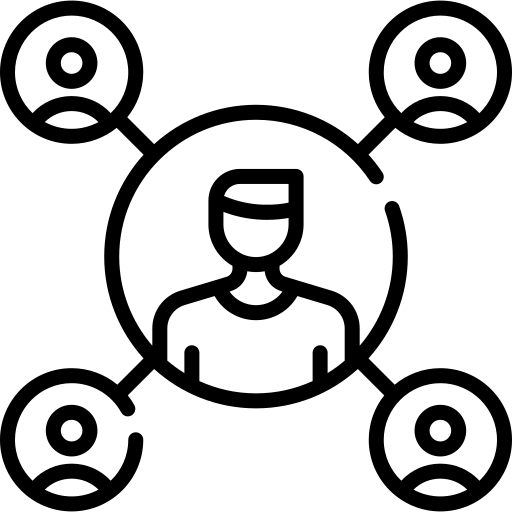 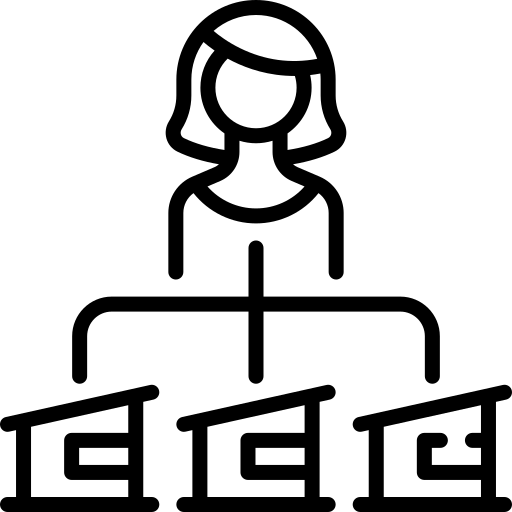 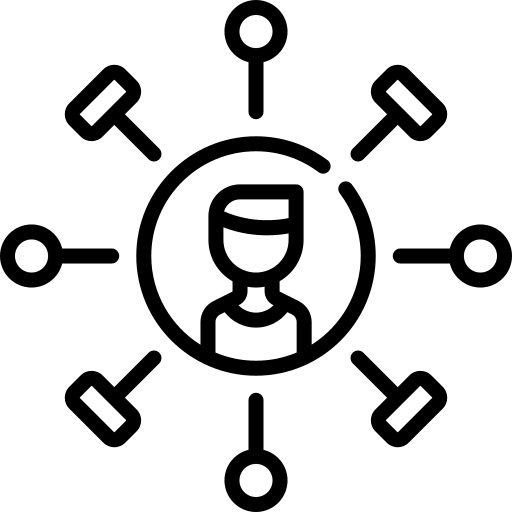 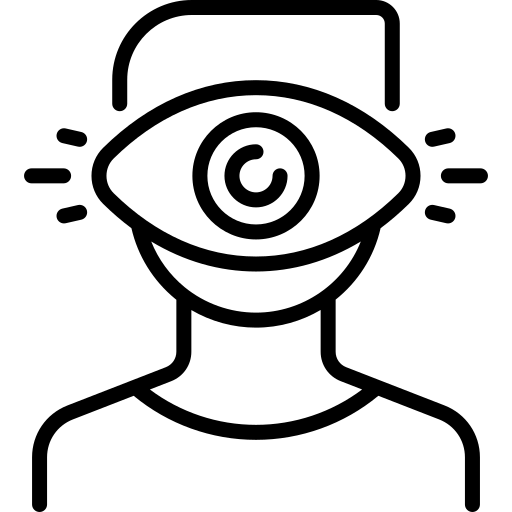 EMPODERADOR
COMPETENCIAL
EXPERIENCIAL
SOCIAL
TRANSFORMADOR
ÁREAAS DE CONOCIMIENTO
ESTRATEGIAS DE APRENDIZAJE Y DESARROLLO
PERFILES PROFESIONALES
MARCOS COMPETENCIALES
PRINCIPIOS RECTORES
ATRIBUTOS BÁSICOS DEL MODELO
NIVEL 2 - APLICACIÓN
Competencias profesionales y aprendizaje colaborativo
NIVEL 3 - TRANSFORMACIÓN
Investigación y aprendizaje basado en retos
NIVEL 1 - ADQUISICIÓN
Aprendizaje autónomo y conocimiento abierto
CAPA 1 
APRENDIBILIDAD

Comprender
CAPA 2
ACCIONES E INSTRUMENTOS

Poder
CAPA 3 
ENTORNO

Hacer
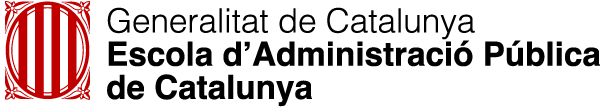 32
Modelo de Aprendizaje y Desarrollo: implementación
Elaborar el inventario de instrumentos de aprendizaje y desarrollo de la EAPC
Actualizar y tipificar el portafolio de servicios de aprendizaje, formación, investigación e innovación de la EAPC
Adaptar instrumentos y servicios al nuevo modelo de aprendizaje y desarrollo
Identificar y diseñar planes de implementación de ámbitos estratégicos en aprendizaje y desarrollo
Centralizar instrumento y proyectos transversales
Desplegar el Área de Modelo de Aprendizaje y Gestión del Conocimiento; metodología por retos y cocreación
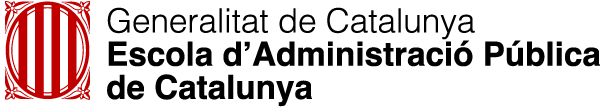 33
Adaptación al nuevo modelo: reconceptualizar
Formació directiva
Formación directiva
Formació professionalitz. Generalitat
Formació professionalitz. Adm. Local
Formació especialitzada / sectorial
Formació sector públic
Formación profesionaliz. Generalitat
Formación profesionaliz. Adm. Local
Formación especializada / sectorial
Formación sector público
Àrea de coneixement 1
Área de conocimiento 1
Àrea de coneixement 2
Área de conocimiento 2
Àrea de coneixement 3
Área de conocimiento 3
Àrea de coneixement N
Área de conocimiento N
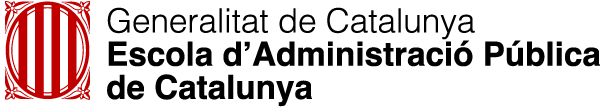 34
Adaptación al nuevo modelo : fase 0 i 1
PLAN DE CAPACITACIÓN SECTORIAL
ACTUACIONES
PLAN SECTORIAL
ÁREA DE CONOCIMIENTO
PERFIL PROFESIONAL
MODELO COMPETENCIAL
(             )
Fase 0:
modelizar
procedimentar
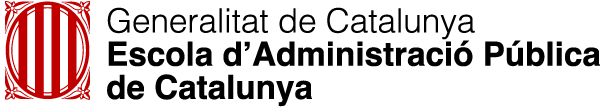 35
Adaptación al nuevo modelo: fase 2 i 3
Fase 2
Validar modelos y procedimientos
La detección de necesidades y la elaboración de la oferta docente se hace ya directamente con el nuevo modelo
Nueva gestión de formación estratégica y sector público
Nuevo sistema de distribución de fondos para la formación

Fase 3
Todas las áreas de conocimiento, perfiles profesionales y modelos profesionales definidos
Todas las actuaciones de aprendizaje y desarrollo salen de un plan (estratégico) de capacitación y se ajustan al nuevo modelo
Sistema de concurrencia competitiva de distribución de los fondos para la formación
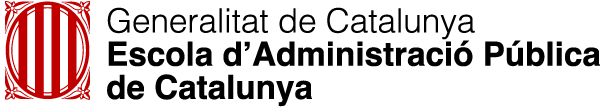 36
Laboratorio de Innovación Pública
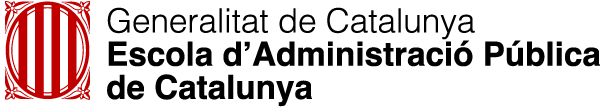 37
Nuevos marcos competenciales en la Administración
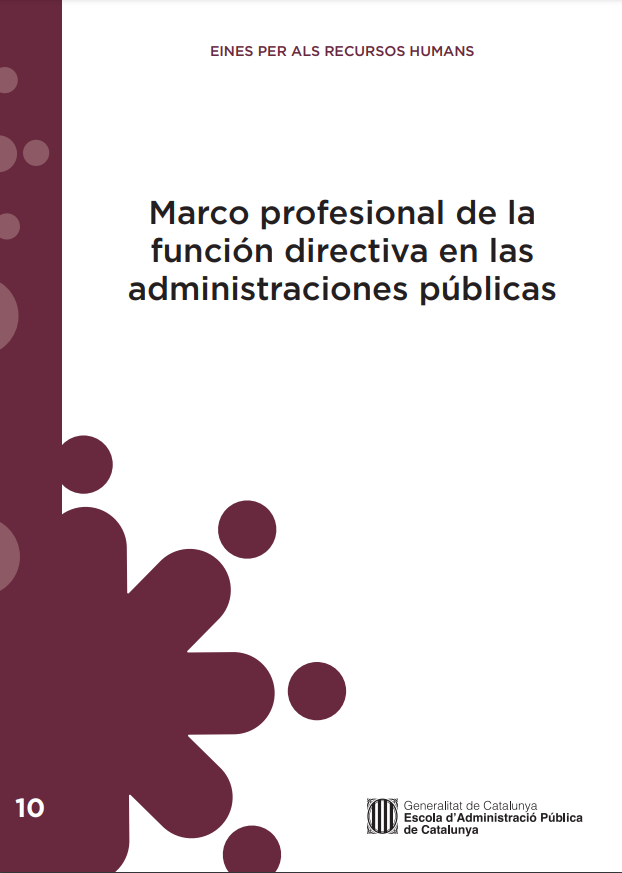 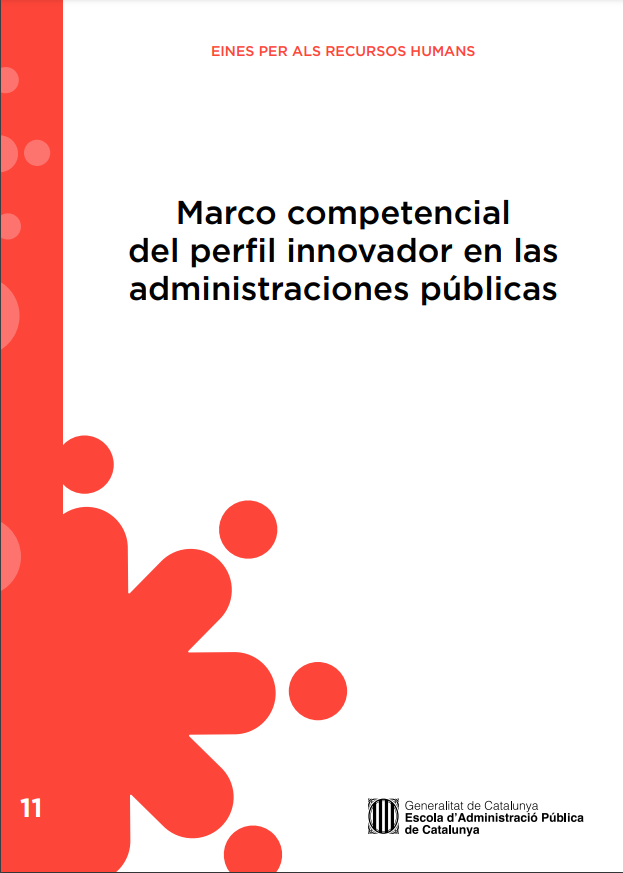 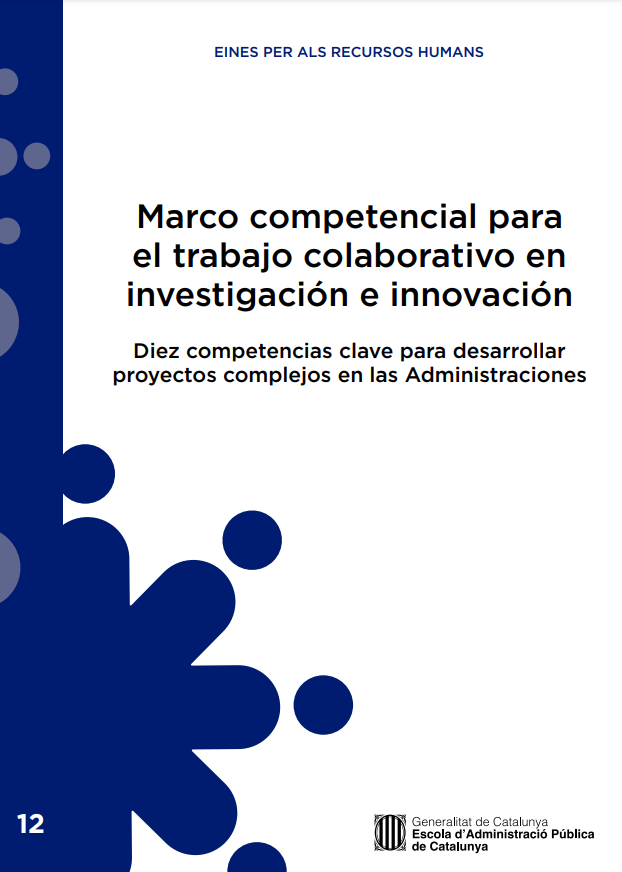 2018
2020
2022
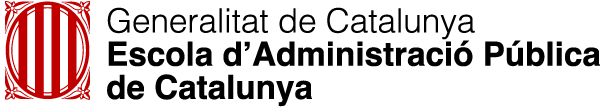 38
Marco profesional de la función directiva en la Admón.
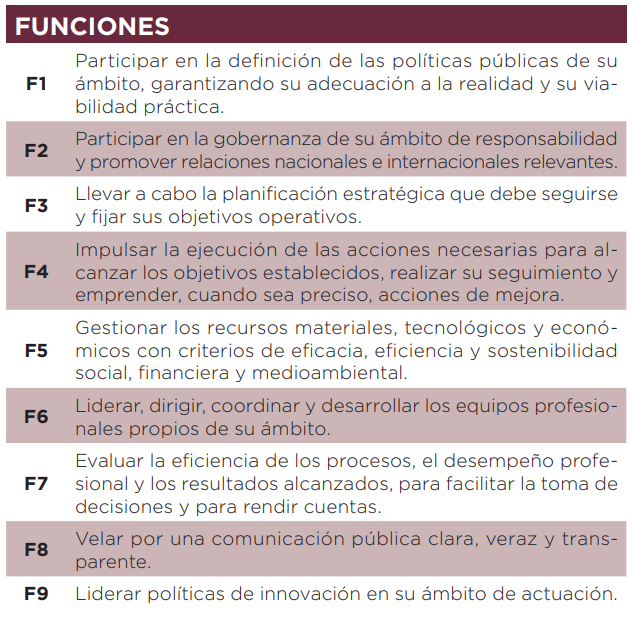 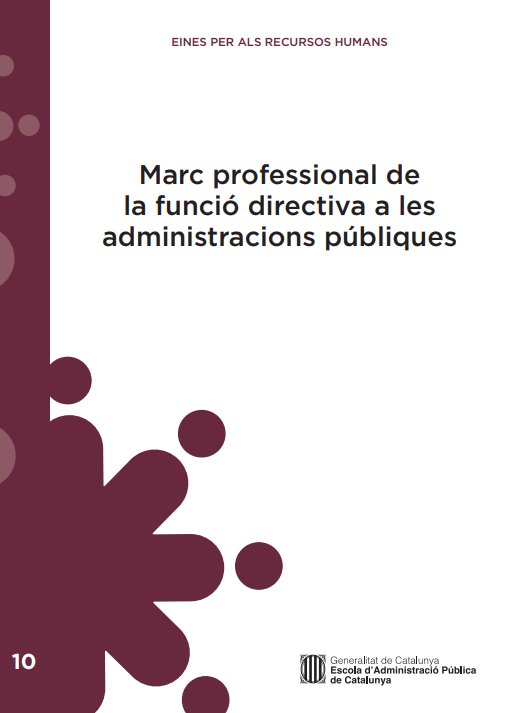 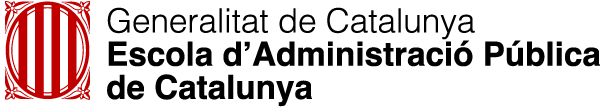 39
Marco de capacidades del perfil innovador en la Admón.
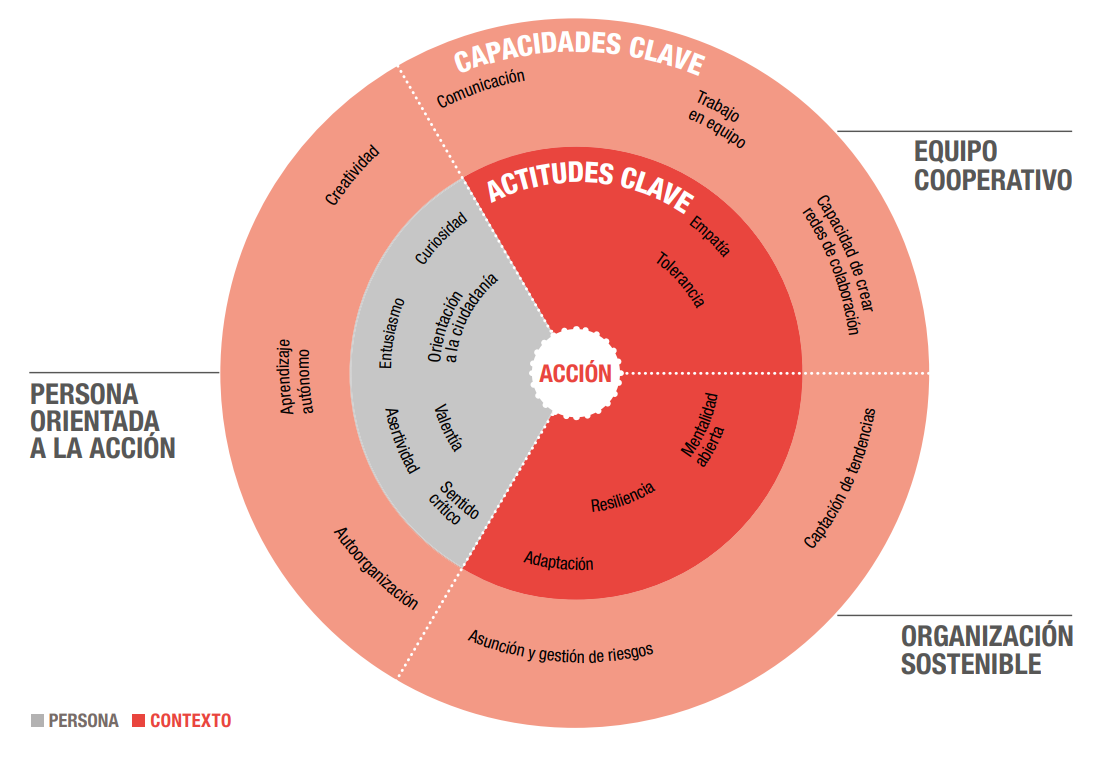 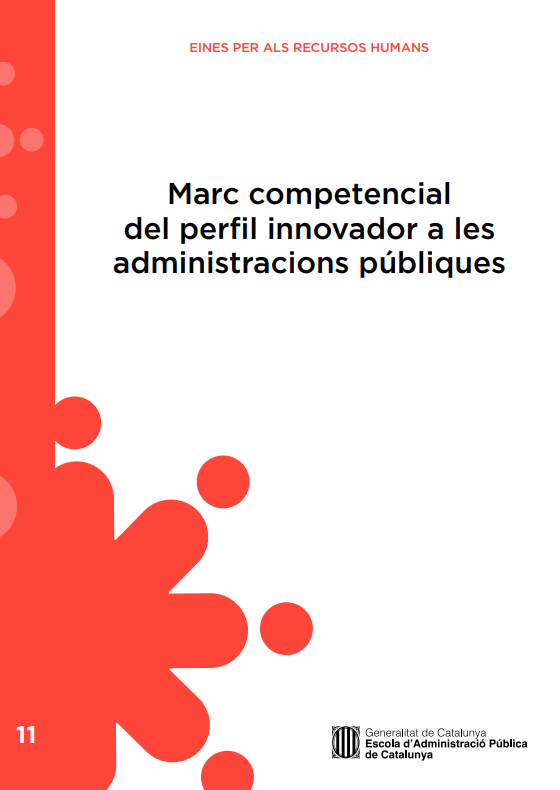 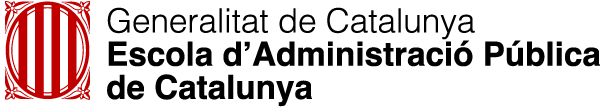 40
Marco competencial para el Trabajo colaborativo en investigación e innovación
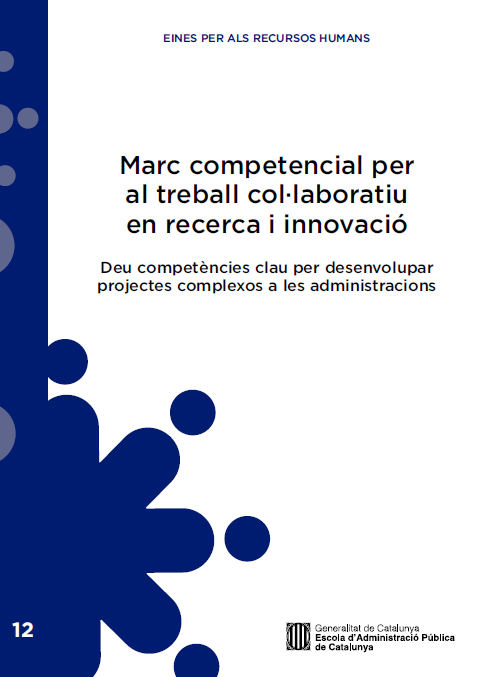 VISIÓN 
HOLÍSTICA
ORIENTACIÓN A LA TRANSFORMACIÓN
COLABORACIÓN RADICAL
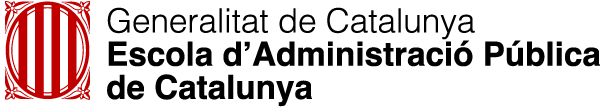 41
Laboratorio de Innovación Pública
Modelo de investigación
e innovación
Ecosistema de investigación de Catalunya
Sociedad Civil
Sector Privado
Escola d’Administració
Pública de Catalunya
Modelo de transferencia
Sistema de Administración Pública de Catalunya
Laboratorio de Innovación Pública
Proyectos de investigación
(abierta, colaborativa)
Proyectos de innovación
Asesoría estratégica
Mercado de retos
Mentorías
Estrategia de aprendizaje y desarrollo para las Administraciones públicas de Catalunya
Llamada a retos
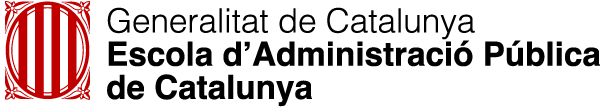 42
Papel de la Administración en el ecosistema investigador
Cambio de paradigma función pública
Competencias de investigación e innovación en la Administración
Impulsar la transformación, orientar hacia el impacto
Contribuir a elaborar la Teoría del Cambio
Participar en el diseño de la investigación
Incorporar la evaluación en el ciclo integral de la política pública
Contribuir a vertebrar la demanda de investigación
Fomentar ciencia aplicada, con compromiso y de impacto
Identificar retos y actores y facilitar espacios de concurrencia
Promover experimentación, prototipado, réplica, escalado, estandarización, adopción e institucionalización
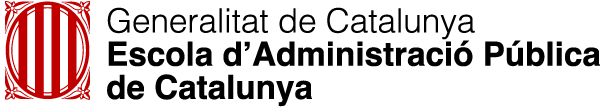 43
La EAPC como plataforma delecosistema de talento público
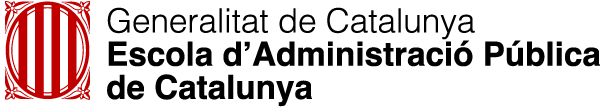 44
Del sistema de gobierno al ecosistema de gobernanza
Sistema
Conjunto de elementos estructurados
Actores definidos y jerarquizados
Bajo unas normas
Que funcionan como un todo


Ecosistema
Entorno/infraestructura de apoyo común, con servicios básicos
Actores formales e informales conviviendo
Servicios, soluciones y componentes especializados
Instancias/aplicaciones específicas
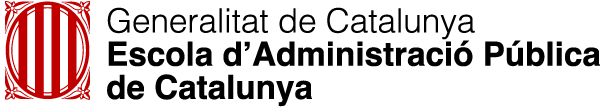 45
Bibliografía y documentación
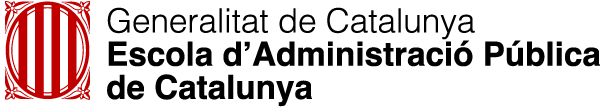 46
Bibliografía básica
Ballvé Jerez, M.B. (2023). “La actuación de las organizaciones públicas en el s.XXI”. En Gairín Sallán, J. & López-Crespo, S. (Coords.), Aprendizaje e inteligencia colectiva en las organizaciones después de la pandemia, Capítulo 3.1, 123-130. Madrid: Praxis-La Ley

Peña-López, I. (2023). “La gestión integral del talento en la Administración centrada en la política pública de impacto”. En Gairín Sallán, J. & López-Crespo, S. (Coords.), Aprendizaje e inteligencia colectiva en las organizaciones después de la pandemia, Capítulo 3.2, 131-137. Madrid: Praxis-La Ley

Herrero García, O. & Dalmau Ibàñez, Ò. (2023). “Transición hacia un nuevo modelo de aprendizaje y desarrollo”. En Gairín Sallán, J. & López-Crespo, S. (Coords.), Aprendizaje e inteligencia colectiva en las organizaciones después de la pandemia, Capítulo 3.3, 137-151. Madrid: Praxis-La Ley
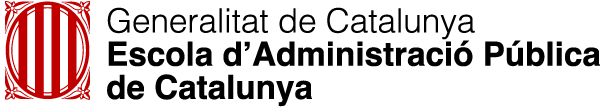 47
Documentos de consulta
Plan Estratégico EAPC 2022-2027
Espacio web: http://plaestrategic.eapc.gencat.cat/
Documento: https://eapc.gencat.cat/web/.content/home/lescola/que_fem/pla-estrategic-2022-2027/EAPC_pla-estrategic_2022-2027_v3_1_ES.pdf

Modelo de Aprendizaje y Desarrollo de la EAPC
Espacio web: https://model.eapc.gencat.cat/
Documento : https://eapc.gencat.cat/web/.content/home/lescola/model-aprenentatge-desenvolupament/Model-Aprenentatge-i-Desenvolupament-EAPC-v4-6-ES.pdf

Anteproyecto de Ley de la EAPC
Espacio web: https://llei.eapc.gencat.cat/
Texto aprobado por el Consejo Técnico el 14/02/2023: https://eapc.gencat.cat/web/.content/home/lescola/que_fem/llei-eapc/repositori-documents-oficials/Avantprojecte_de_llei_CT_14022023.pdf
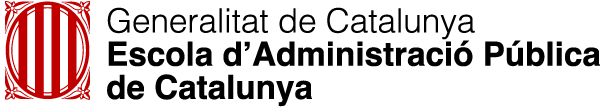 48
Bibliografía complementaria
Peña-López, I. (2020). “El ecosistema de gobernanza pública: las instituciones como infraestructuras abiertas para la toma de decisiones colectivas”. In Reniu i Vilamala, J.M. & Meseguer, J.V. (Eds.), ¿Política confinada? Nuevas tecnologías y toma de decisiones en un contexto de pandemia, Capítulo 2, 53-71. Cizur Menor: Thompson-Reuters/Aranzadi.

Peña-López, I. (2023). “Gestión de la complejidad para el impacto sistémico: respuestas a entornos VUCA y BANI”. En Sociedad Red, 19 agosto 2023. Barcelona: ICTlogy.

Peña-López, I. (2019). “El Estado como plataforma: la participación ciudadana para la preservación del Estado como bien común”. En Nota d'Economia, 105, 193-208. Barcelona: Generalitat de Catalunya.

Peña-López, I. (2018). “Fomento de la participación democrática no formal e informal. De la democracia de masas a las redes de la democracia”. In Laboratorio de Aragón Gobierno Abierto (Ed.), Abrir instituciones desde dentro. Hacking Inside Black Book, Capítulo 11, 113-124. Zaragoza: LAAAB, Gobierno de Aragón.
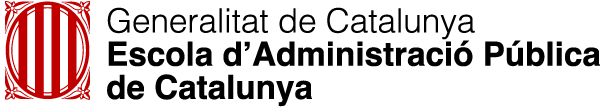 49
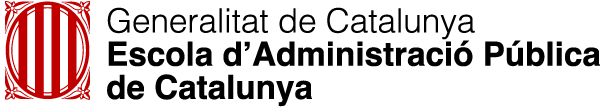 Per citar aquesta obra:

Peña-López, I. (2023). Transformación de la Administración Pública catalana. El rol de la EAPC. Misión académica internacional Barcelona en innovación en gestión pública avanzada, 25 de noviembre de 2023, UPC Lima
Barcelona/Lima: Escola d’Administració Pública de Catalunya, 

http://ictlogy.net/presentations/20231125_ismael_pena-lopez_-_transformacion_administracion_publica_catalana_rol_eapc.pdf

Pera contactar con el autor:
http://contacto.ictlogy.net
Toda la información presentada en este documento se encuentra bajo una Licencia Creative Commons del tipo
Reconocimiento – No Comercial
Pera más información visitad
http://creativecommons.org/licenses/by-nc/4.0/
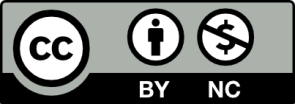